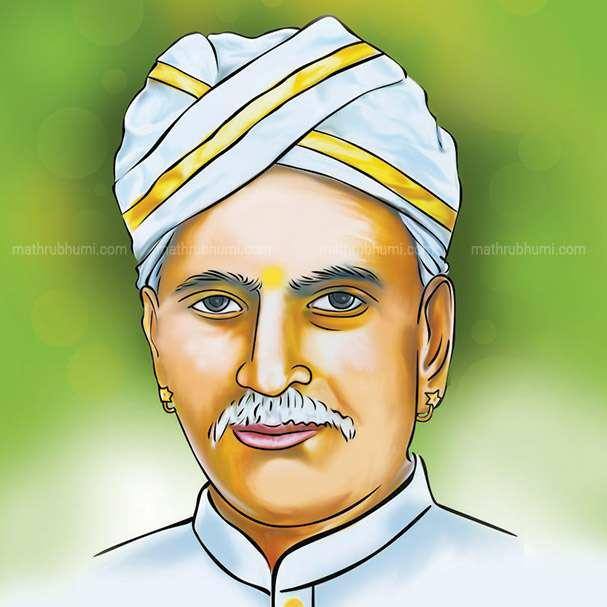 Ayyankali Urban Employment Guarantee Scheme

24th State Council Meeting

Dated: 24.06.2021
Year wise Allotment and Expenditure ( Amount in Lakhs )
2
FUND ALLOCATION DETAILS (2020-21 FY)
FUND ALLOCATION DETAILS (2021-22 FY Up to 15-06-2021)
Graphical representation of Year wise Allotment and Expenditure
Amount  in Lakhs
5
Financial Year
Number of Man -Days Created  (Year wise)
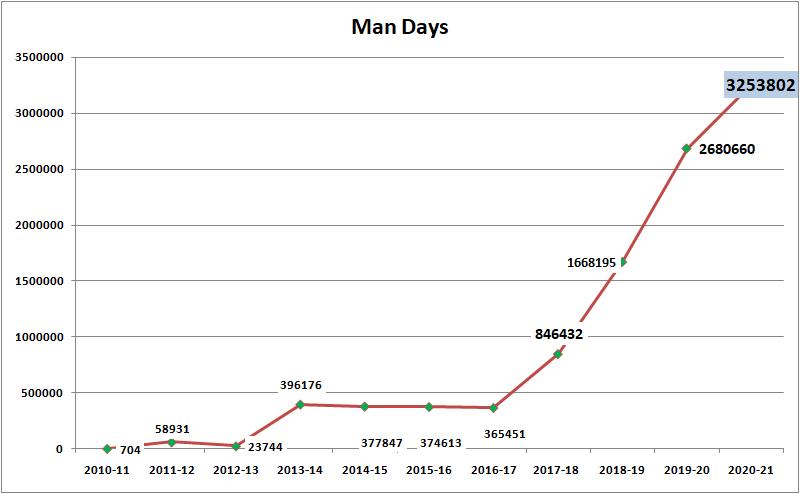 6
Expenditure (month  wise)
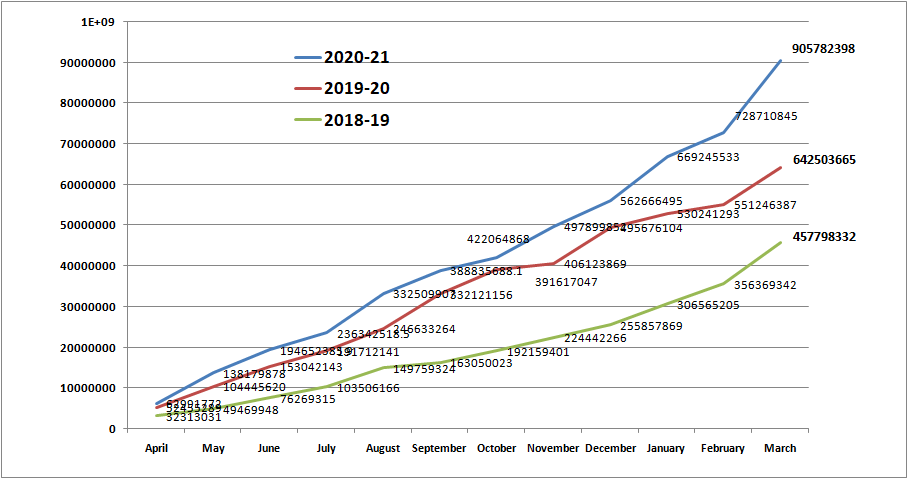 7
JOB CARD REGISTRATION  DETAILS Till  31-03-2021
Man Days Creation – Corporations - As on 31 03 2021
9
Municipalities  - Best Performers
10
Municipalities  - Tail Enders  - 2020-21 FY
11
Municipalities  - Number of Mandays Created (2020-21 FY)
12
Municipalities  - Number of Mandays Created (2020-21 FY)
13
Municipalities  - Number of Mandays Created (2020-21 FY)
14
Municipalities  - Number of Mandays Created (2020-21 FY)
15
Municipalities  - Number of Mandays Created (2020-21 FY)
16
Municipalities  - Number of Mandays Created (2020-21 FY)
17
Municipalities  - Number of Mandays Created (2020-21 FY)
18
Municipalities  - Number of Mandays Created (2020-21 FY)
19
Municipalities  - Number of Mandays Created (2020-21 FY)
20
Comparison- Number of ULBs and man days creation for  last 3 years
Number of ULBs
Mandays  range
Average Man Days Comparison for the last Three Years
23
Families completed 100 man days
24
സംയോജന പദ്ധതികൾ
മേഖലാടിസ്ഥാനത്തിലുള്ള ചെലവ് ശതമാനം (2020-21)
26
വിവിധ മേഖലകളിലെ ചെലവ് വിവരങ്ങൾ (2020-21)
27
കോവിഡ് പ്രതിസന്ധി ഘട്ടത്തിൽ തൊഴിൽ കാർഡ് നേടിയവരുടെ വിവരങ്ങൾ
PMAY-AUEGS
മാതൃകാ പ്രവർത്തനങ്ങൾ
മുക്കം  നഗരസഭ - ക്ഷീര നഗരം പദ്ധതി
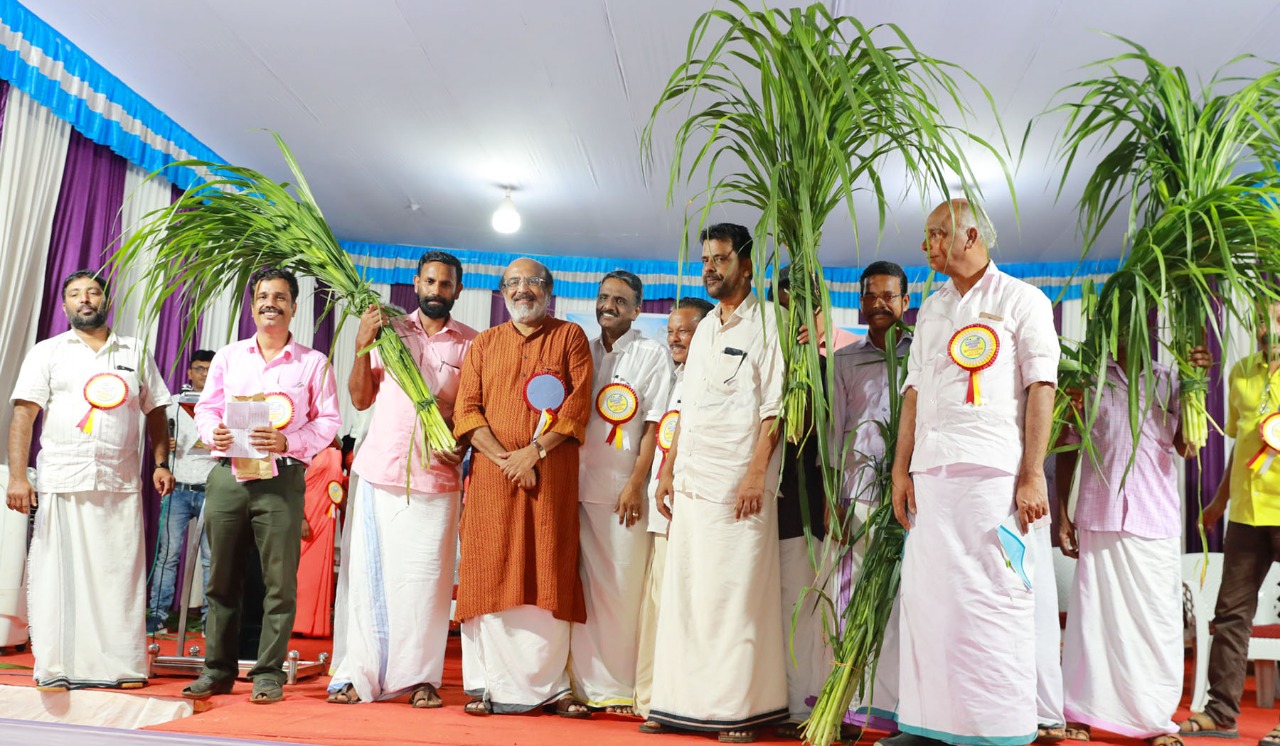 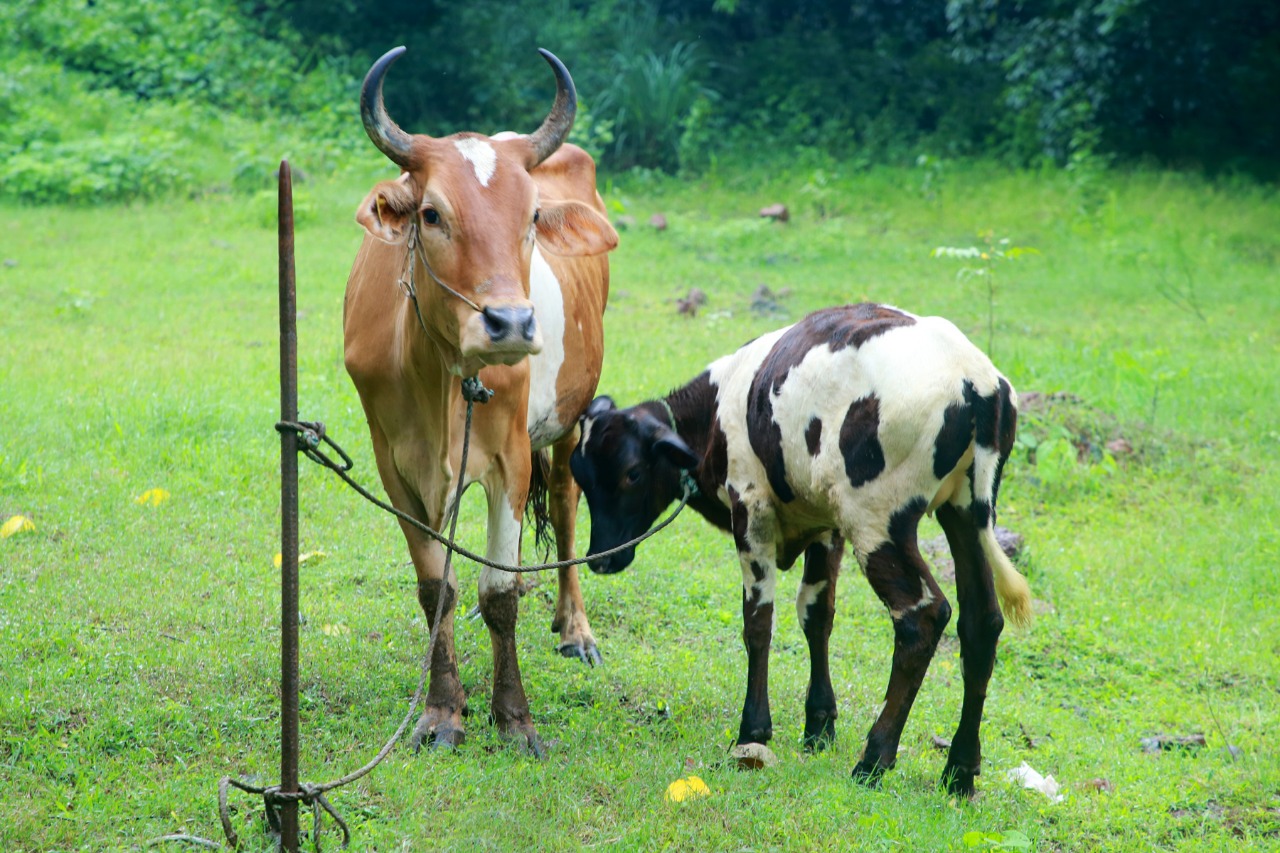 അടങ്കൽ തുക 40,41,690 രൂപ,തൊഴിൽ ദിനങ്ങൾ -14914, വർഷം 2020-21
മാതൃകാ പ്രവർത്തനങ്ങൾ
മുക്കം  നഗരസഭ - ക്ഷീര നഗരം പദ്ധതി -തീറ്റപ്പുൽ കൃഷി
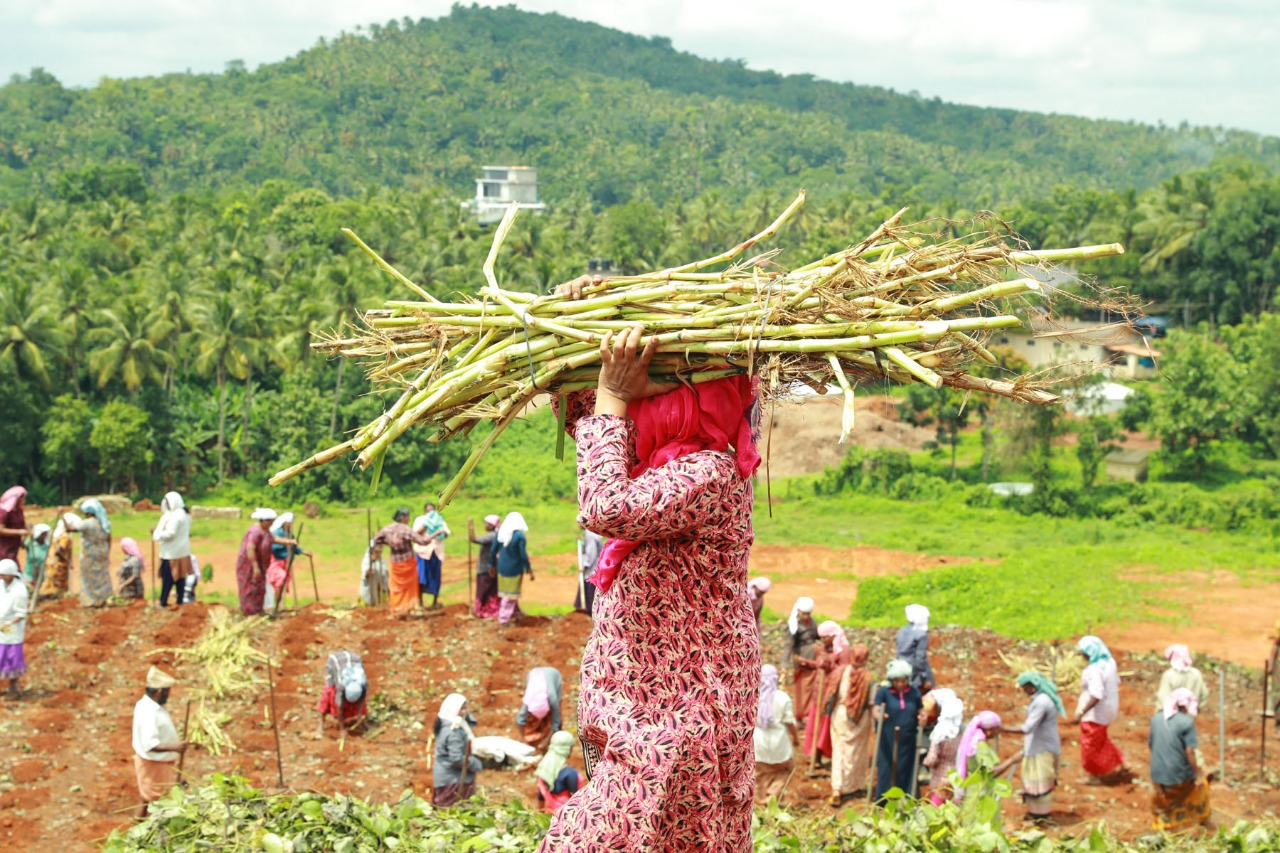 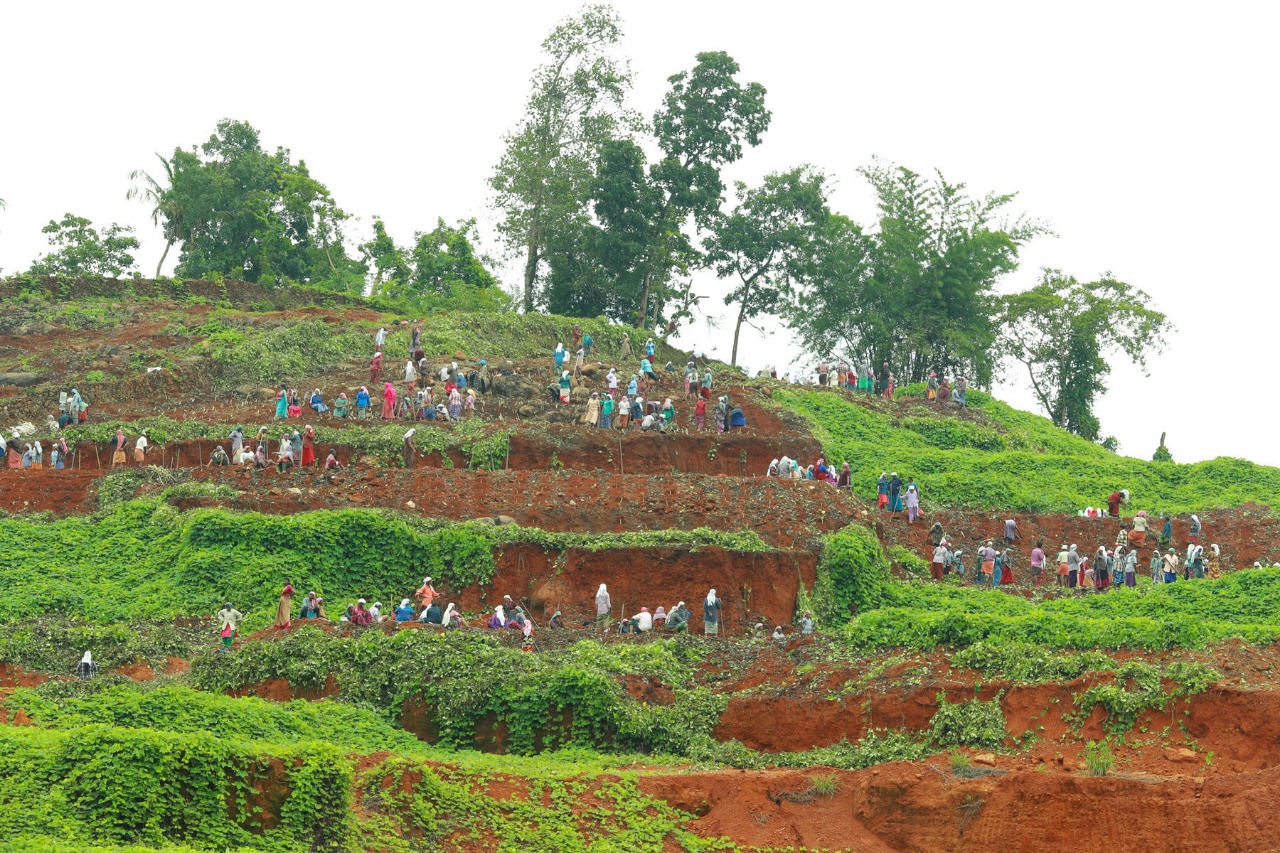 അടങ്കൽ തുക 40,41,690 രൂപ,തൊഴിൽ ദിനങ്ങൾ -14914, വർഷം 2019-20
മാതൃകാ പ്രവർത്തനങ്ങൾ
വടക്കാഞ്ചേരി നഗരസഭ- കിണർ നിർമ്മാണം
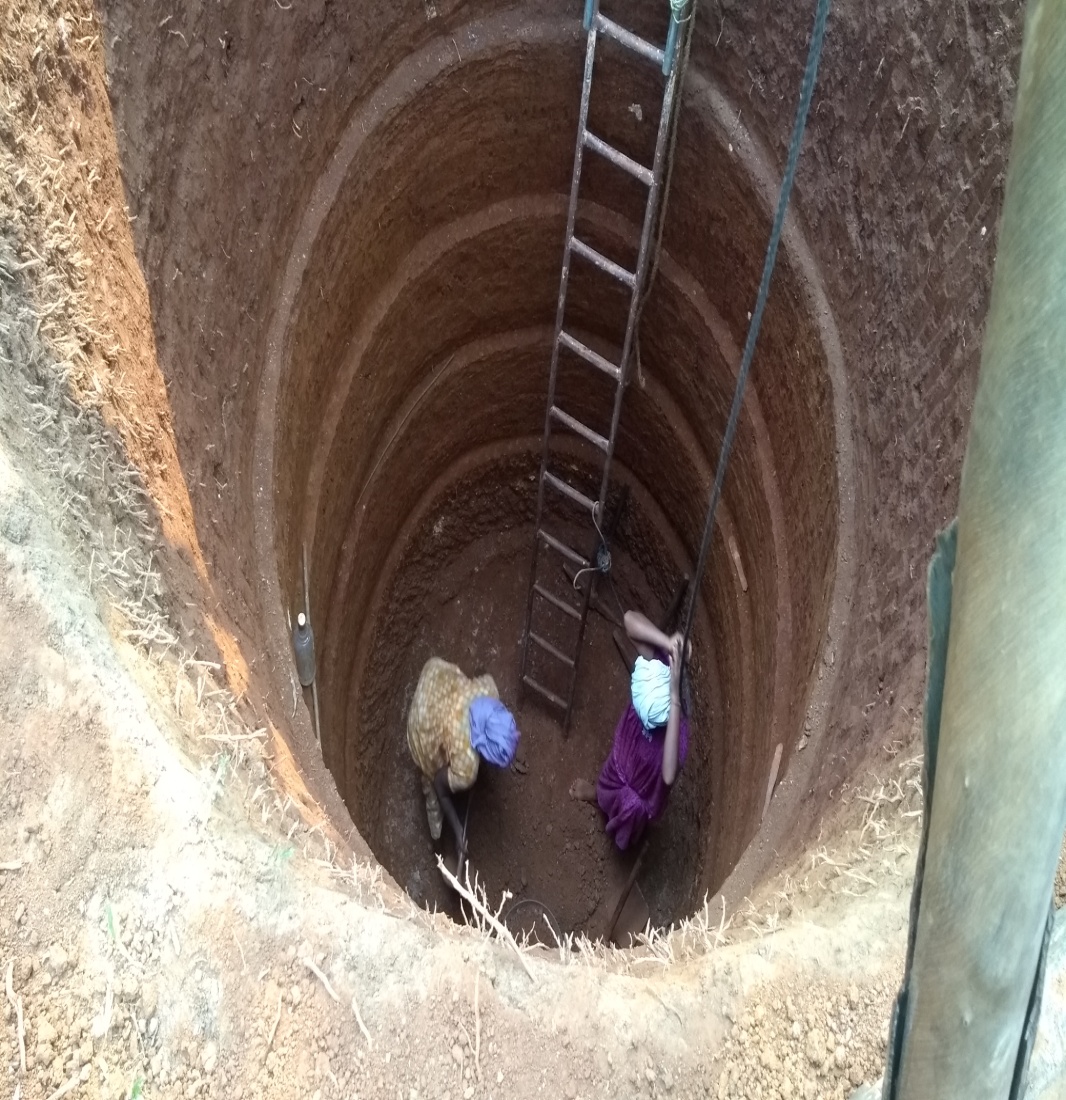 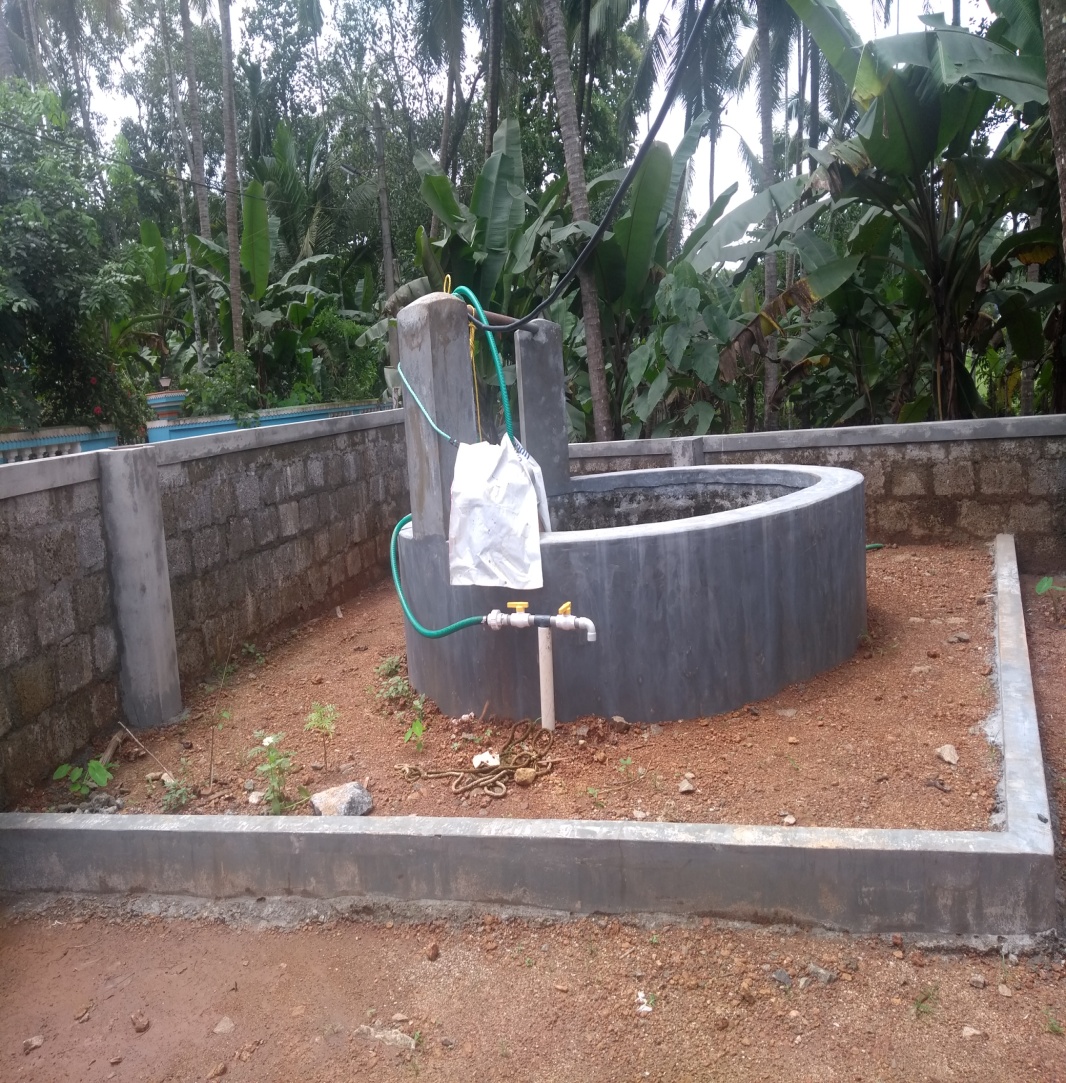 അടങ്കൽ തുക 50,000 രൂപ,തൊഴിൽ ദിനങ്ങൾ -90, വർഷം 2020-21
മാതൃകാ പ്രവർത്തനങ്ങൾ
കൊടുങ്ങലൂർ നഗരസഭ - കാർഷിക നഴ്‌സറി
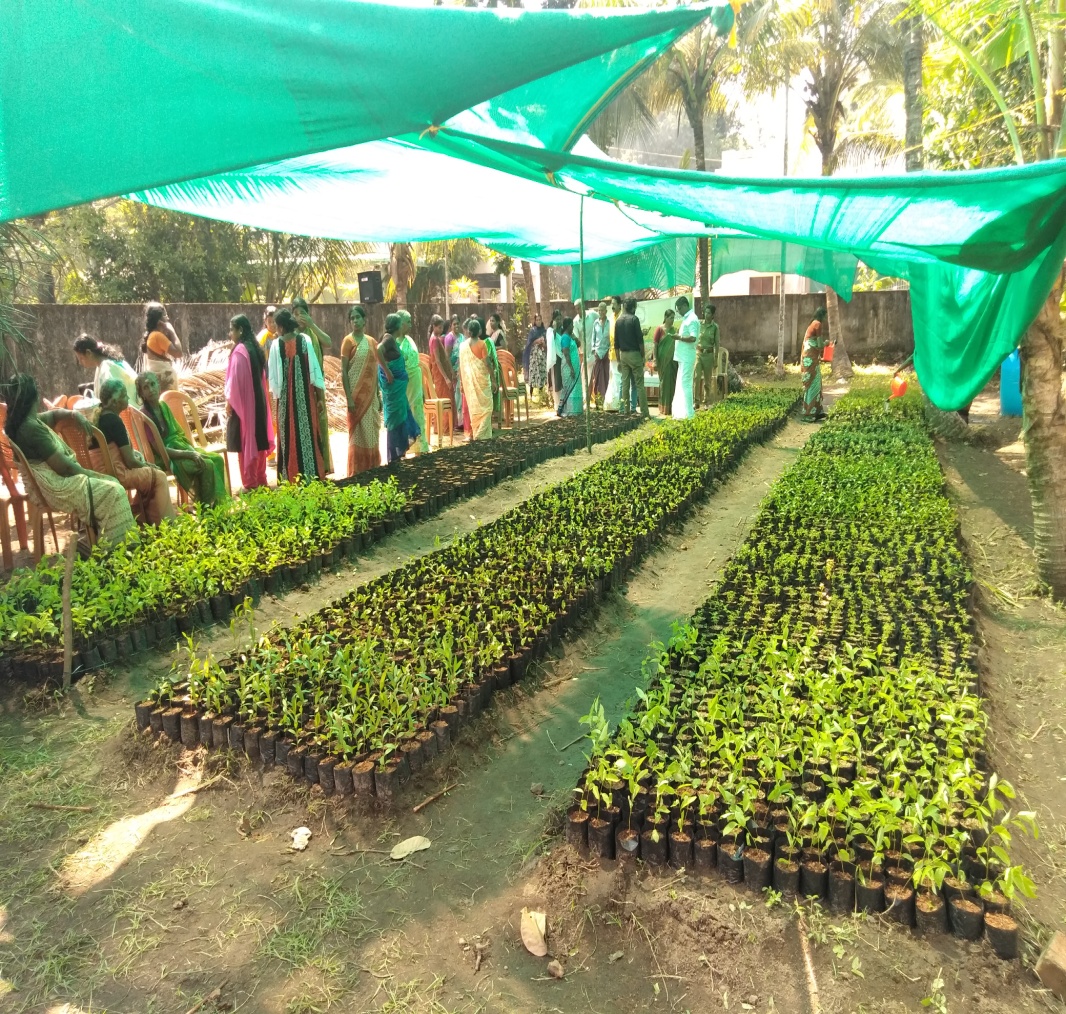 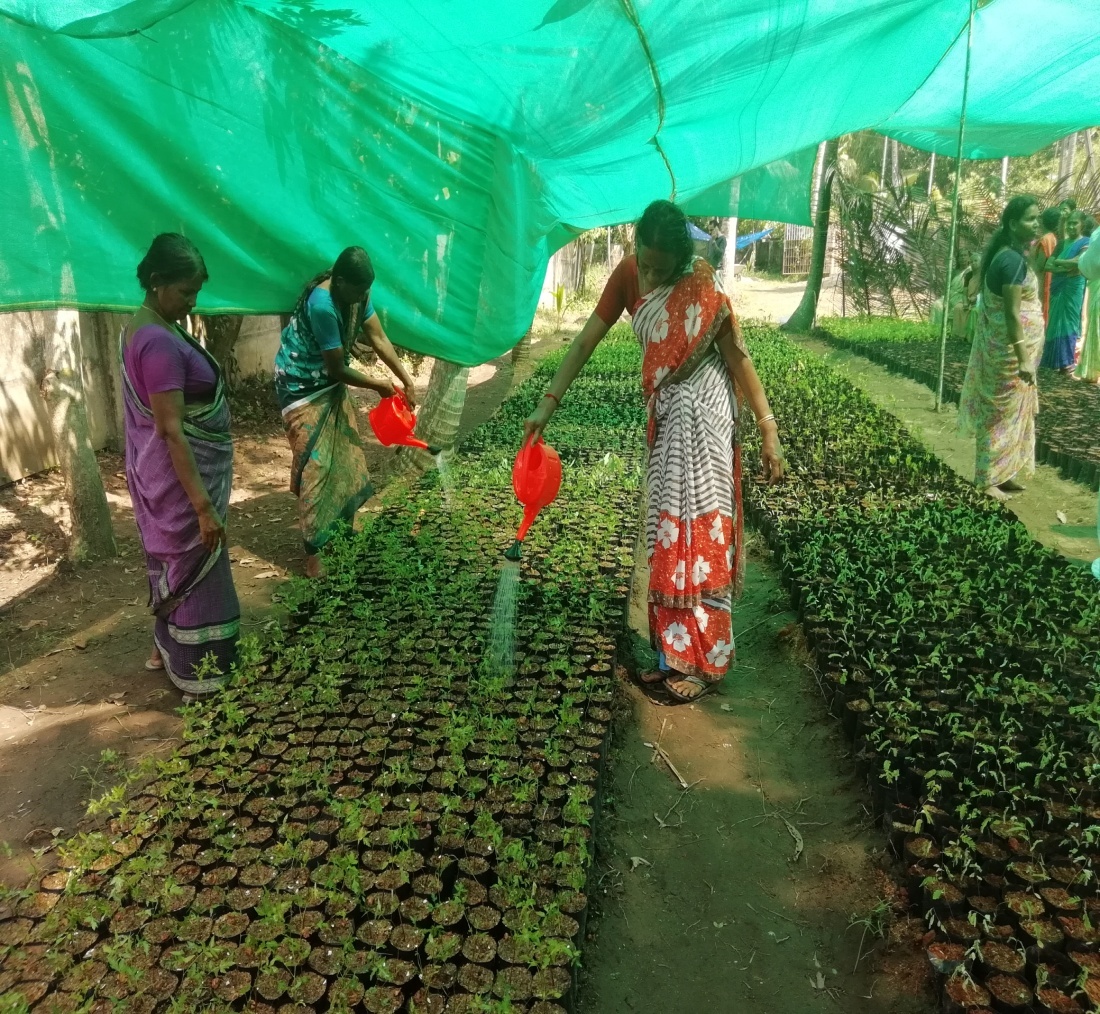 അടങ്കൽ തുക 1,00,000 രൂപ,തൊഴിൽ ദിനങ്ങൾ -180, വർഷം 2020-21
മാതൃകാ പ്രവർത്തനങ്ങൾ
പുനലൂർ നഗരസഭ - മാലിന്യ സംസ്‌കരണം
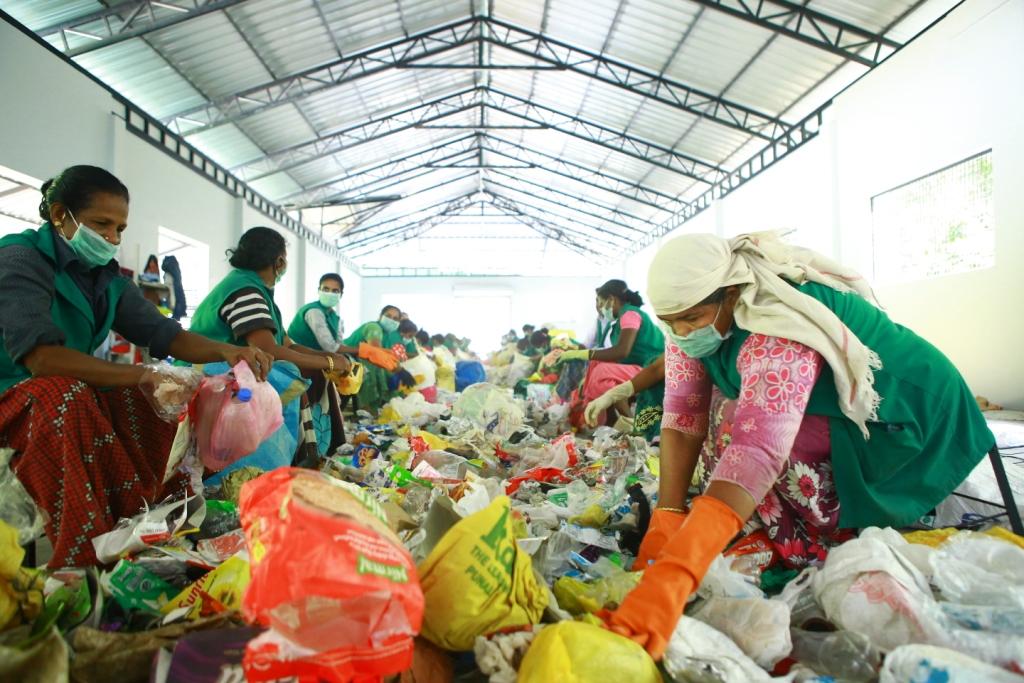 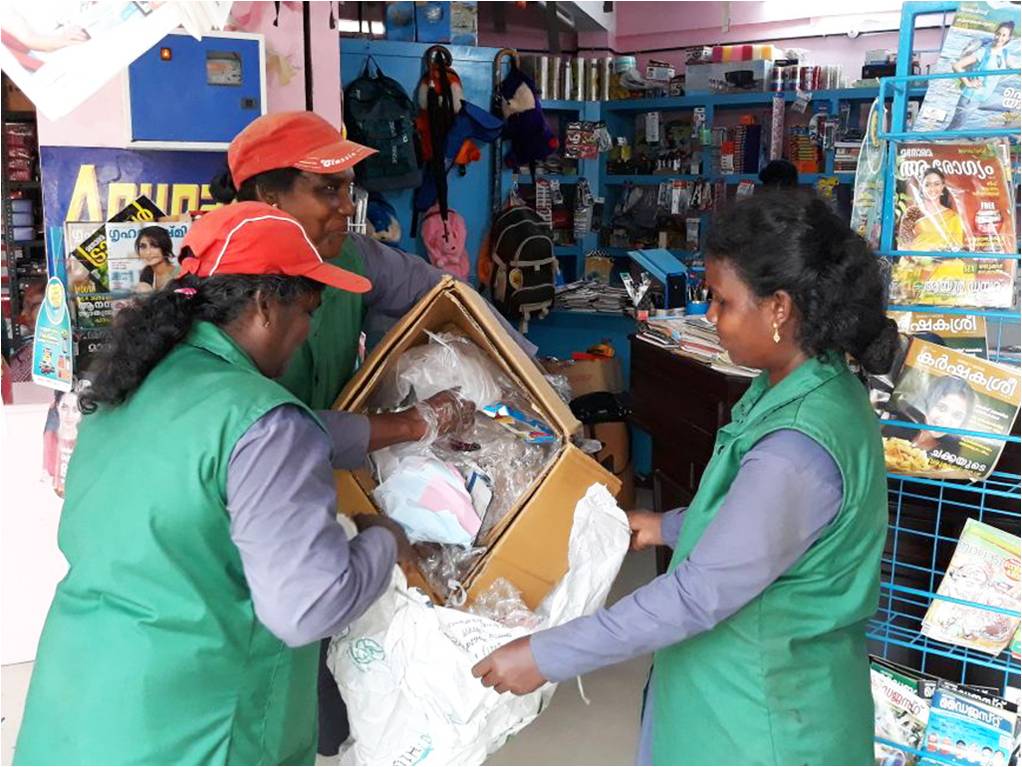 അടങ്കൽ തുക 62,80,101 രൂപ,തൊഴിൽ ദിനങ്ങൾ -23,151, വർഷം 2019-20
മാതൃകാ പ്രവർത്തനങ്ങൾ
സുൽത്താൻ ബത്തേരി മുനിസിപ്പാലിറ്റി-തൊഴുത്ത് നിർമാണം
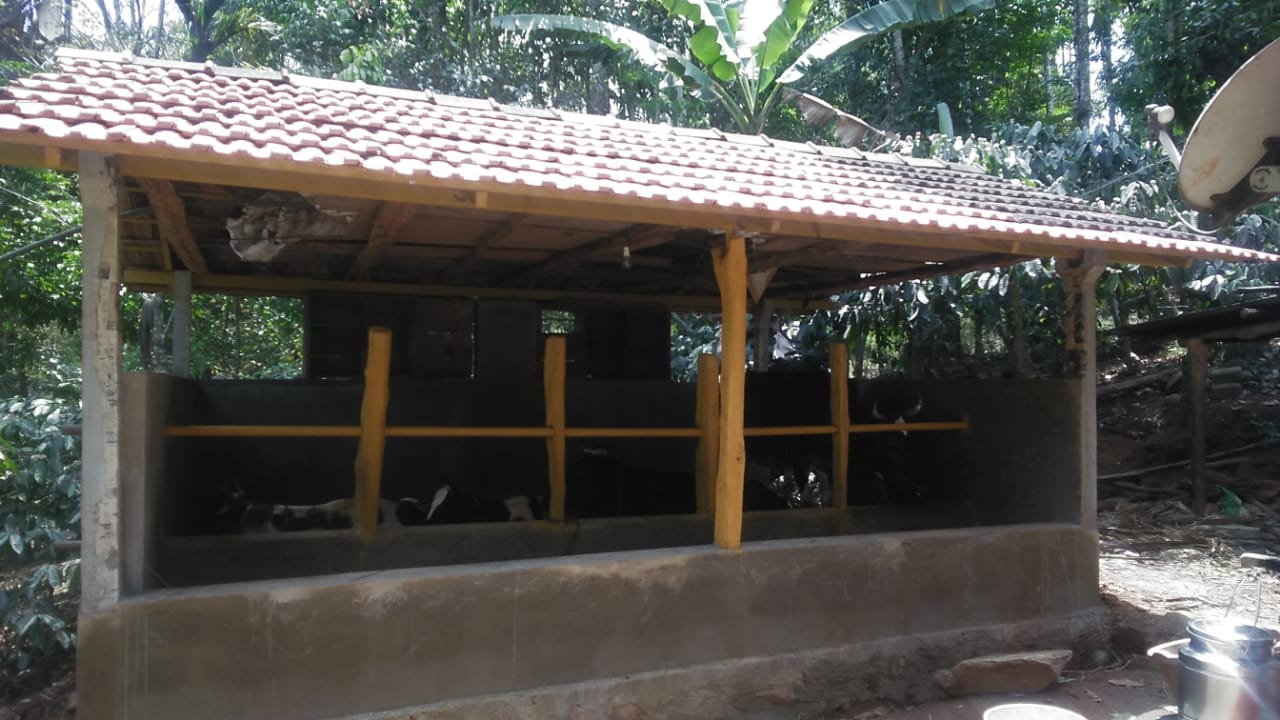 അടങ്കൽ തുക- ഒരു യൂണിറ്റിന് 50000 രൂപ, വർഷം 2020-21
മാതൃകാ പ്രവർത്തനങ്ങൾ
വൈക്കം നഗരസഭ -സുഭിക്ഷ കേരളം
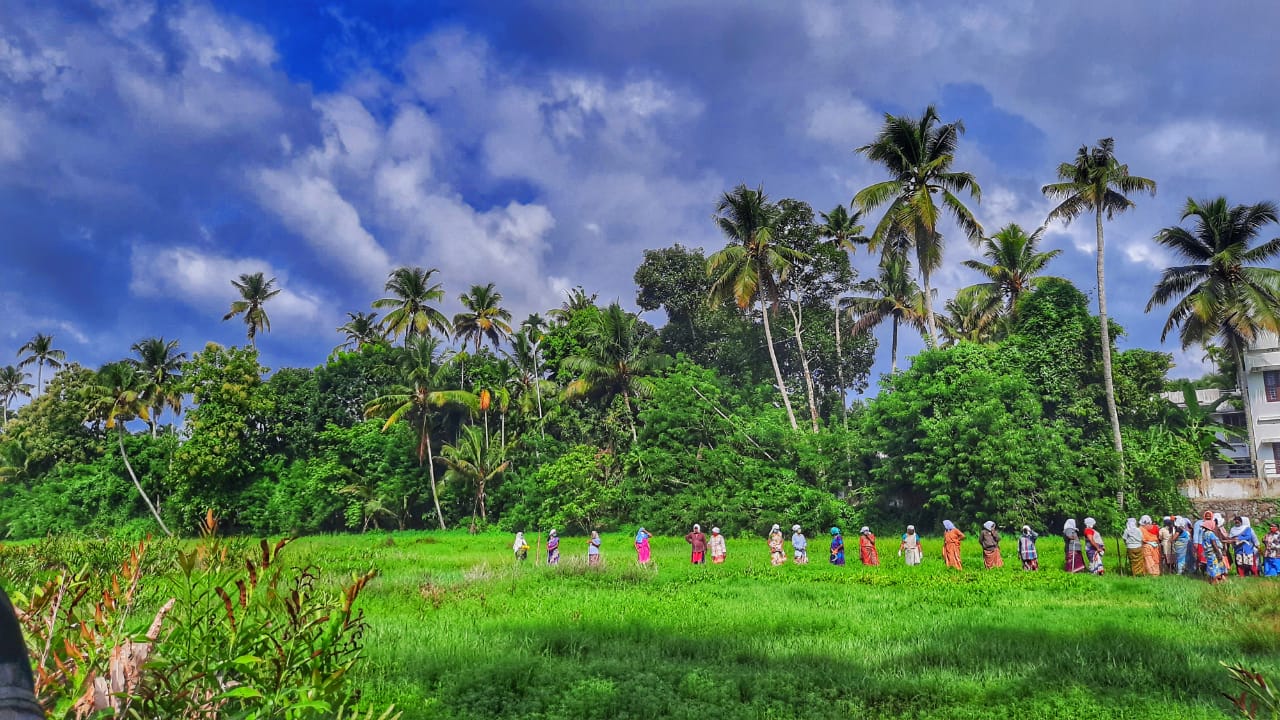 അടങ്കൽ തുക 150000 രൂപ, തൊഴിൽ ദിനങ്ങൾ -527, വർഷം 2020-21
മാതൃകാ പ്രവർത്തനങ്ങൾ
ചങ്ങനാശേരി നഗരസഭ - സുഭിക്ഷ കേരളം- മത്സ്യ കുളം
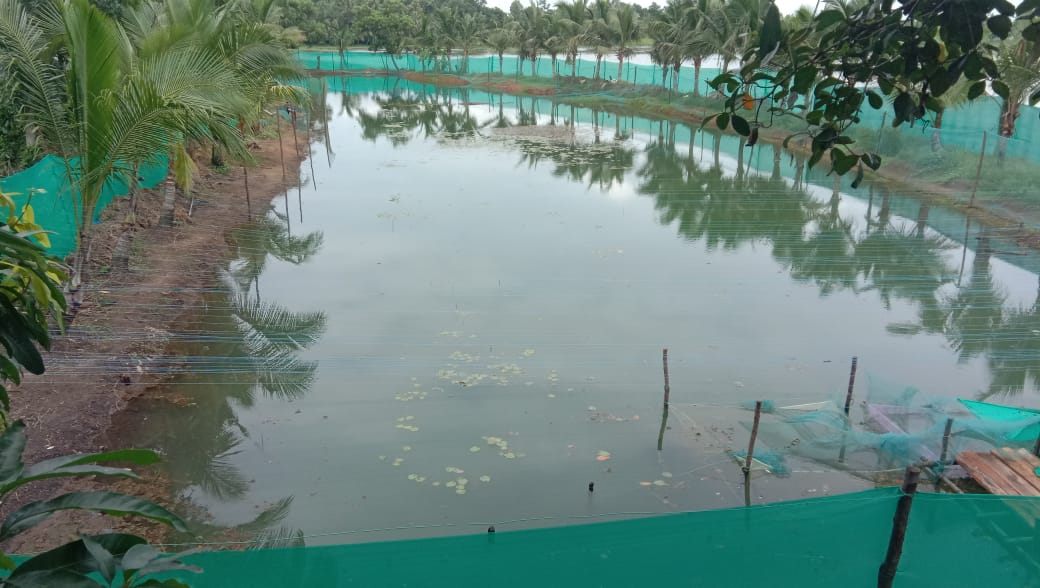 അടങ്കൽ തുക 83,900 രൂപ, തൊഴിൽ ദിനങ്ങൾ -293, വർഷം 2020-21
മാതൃകാ പ്രവർത്തനങ്ങൾ
കൊല്ലം മുനിസിപ്പൽ കോർപ്പറേഷൻ - പച്ചത്തുരുത്ത്
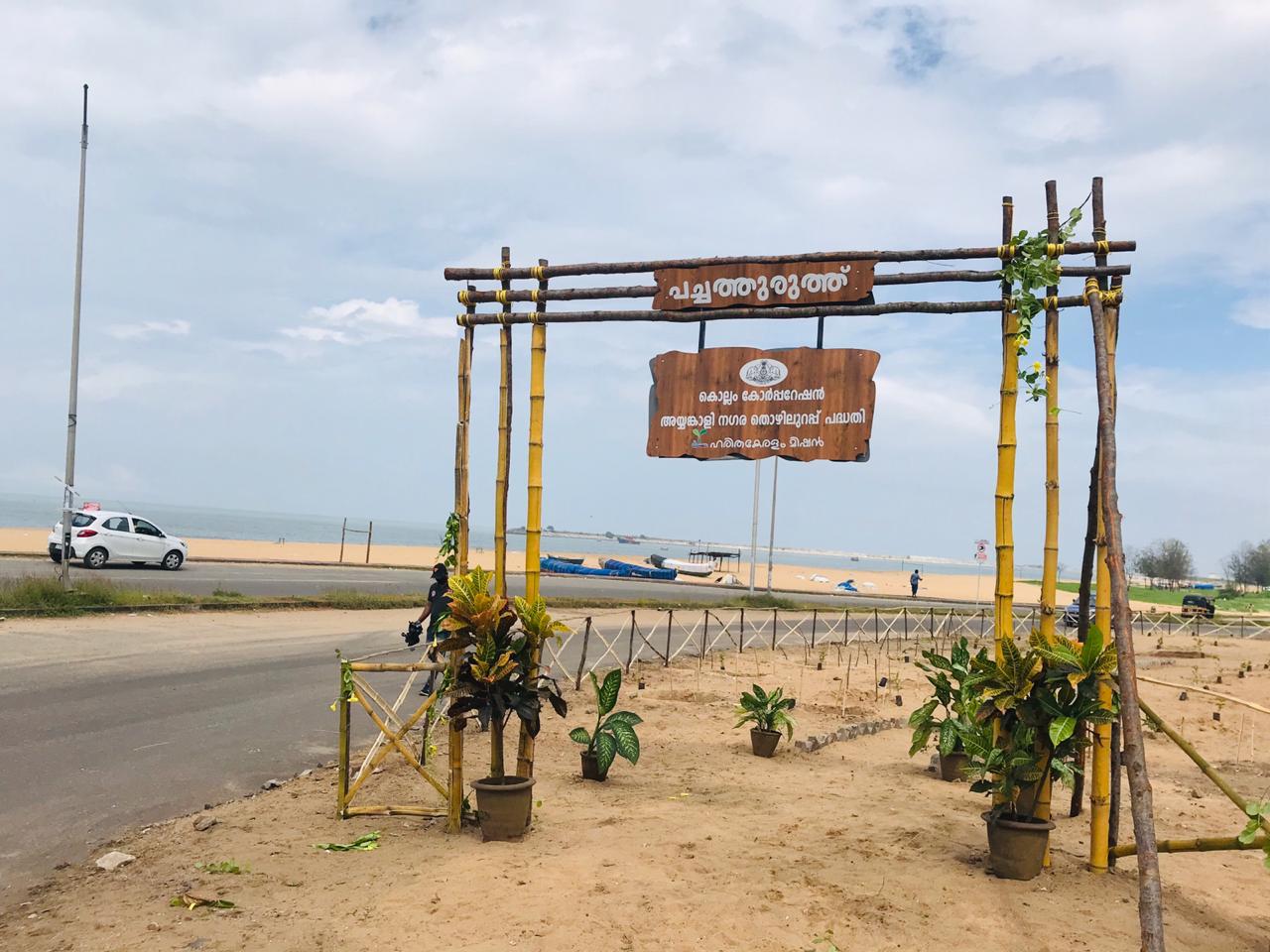 അടങ്കൽ തുക 256000 രൂപ, തൊഴിൽ ദിനങ്ങൾ -736, വർഷം 2020-21
Way Ahead
Achieving  100% expenditure at ULB level  by 31-11-2021

Seeking  additional grant of Rs  100 Crore  for meeting the requirement for the   FY 2021-22

100 days of employment to minimum 10,000 households

Creating 40  lakh man days in the financial year 2021-22 which was  16,68,195 in 2018-19 ,  26,80,660 in 2019-20 and   32,53,802 in 2021-22

Instructing ULBs to submit action plan and Labor Budget for the financial year 2022-23  before 31- Dec- 2021
39
THANK YOU